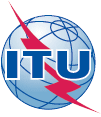 International 
Telecommunication 
Union
3 nd Steering Committee Meeting 
of ITU Arab CoEs Network
2019-2022 cycle
10 December 2020 
 10:00 – 13:00 (Cairo time) |Online Meeting
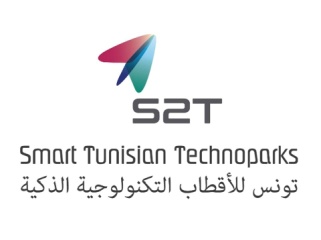 Republic of Tunisia
Ministry of Communications Technologies  & Digital Economy
SMART TUNISIAN TECKNOPARKS
Summary 2020 & Operational Plan for 2021
BROADBAND & WIRELESS NETWORKS - CYBERSECURITY
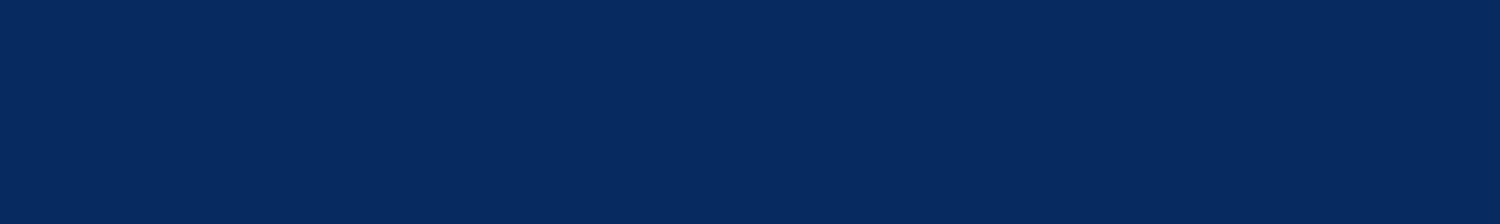 Operational Plan 2020
Operational plan implentation results 2020
cybersecurity
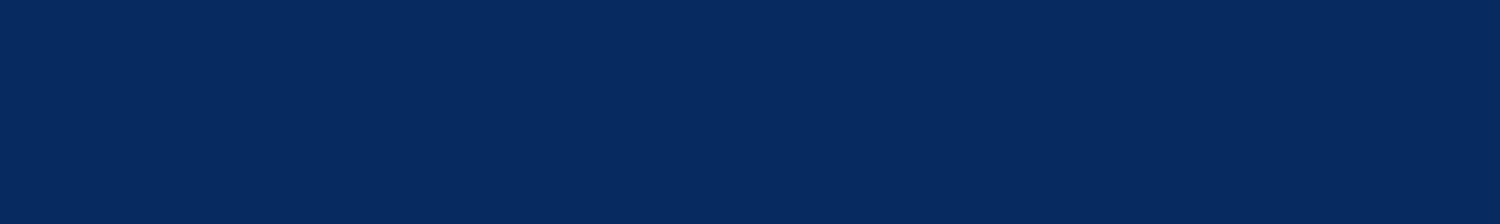 OPERATIONAL PLAN FOR 2021
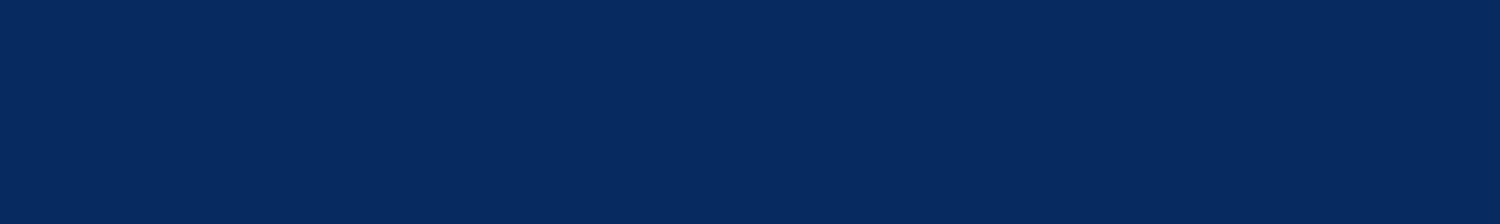 Operational plan implementation RESULTS 2020 
broadband access & wireless networks
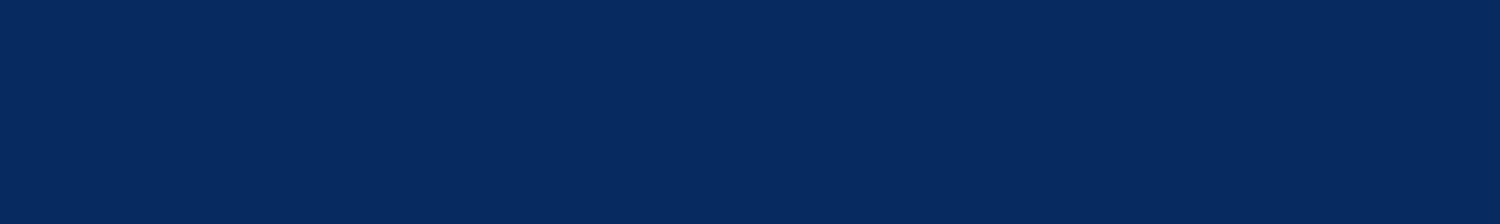 OPERATIONAL PLAN IMPLEMENTATION RESULTS 2020 broadand access & wireless networks
OPERATIONAL PLAN FOR 2021
CYBERSECURITY
CYBERSECURITY
BROADBAND ACCESS & WIRELESS NETWORKS
BROADBAND ACCESS & WIRELESS NETWORKS
BROADBAND ACCESS & WIRELESS NETWORKS
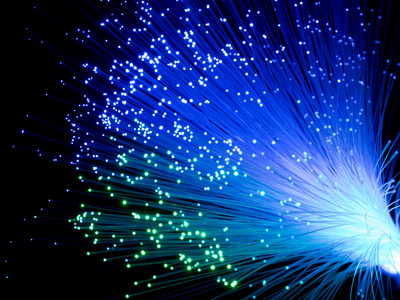 Thank you
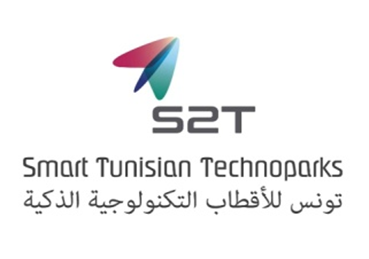 www.s2t.tn
Tel: +216 71 856 600
Fax: +216 71 857 600
Head Office   &  Training Center    : City of Communication Technologies - El Ghazala
12